【伝笑鳩】2023-06-28　Joke Salon 用　　原稿
ジージが孫に話す時事解説
2023-06-14
新法：認知症基本法成立

「認知症の人が

『尊厳を保持』しつつ
希望をもって暮らすことができる」
「証券会社」が大歓迎。顧客に周知徹底
当社の顧客になっていただければ
もし投資がうまくいかず、　　　損がでても、その原因となった

「『損源を保持』しつつ、
希望を持って暮らすことができます。」
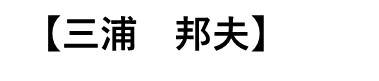